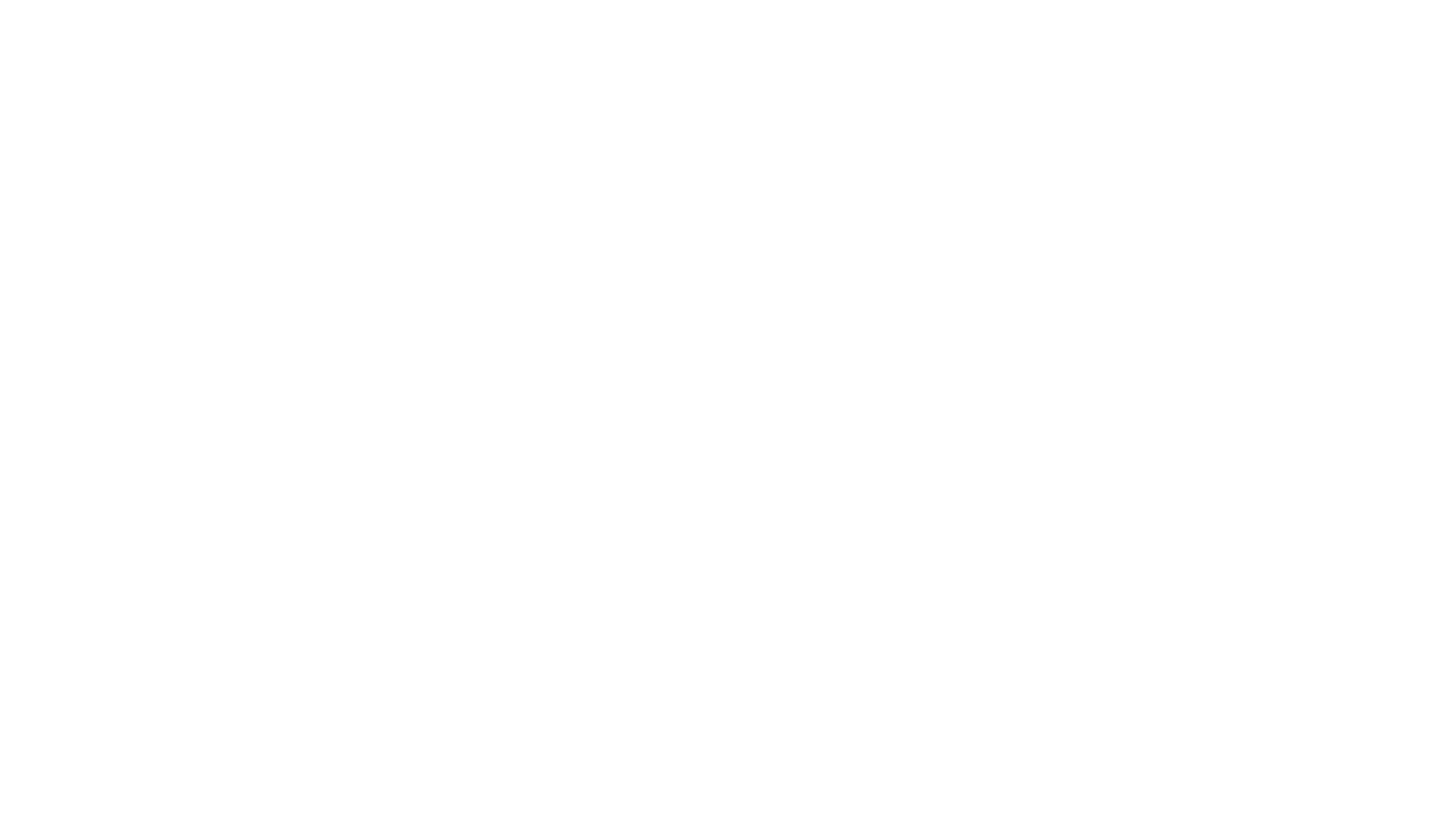 Harnessing the Power of New Information and Measurement Tools – A Water Perspective
Dwane Young, US EPA Office of Water
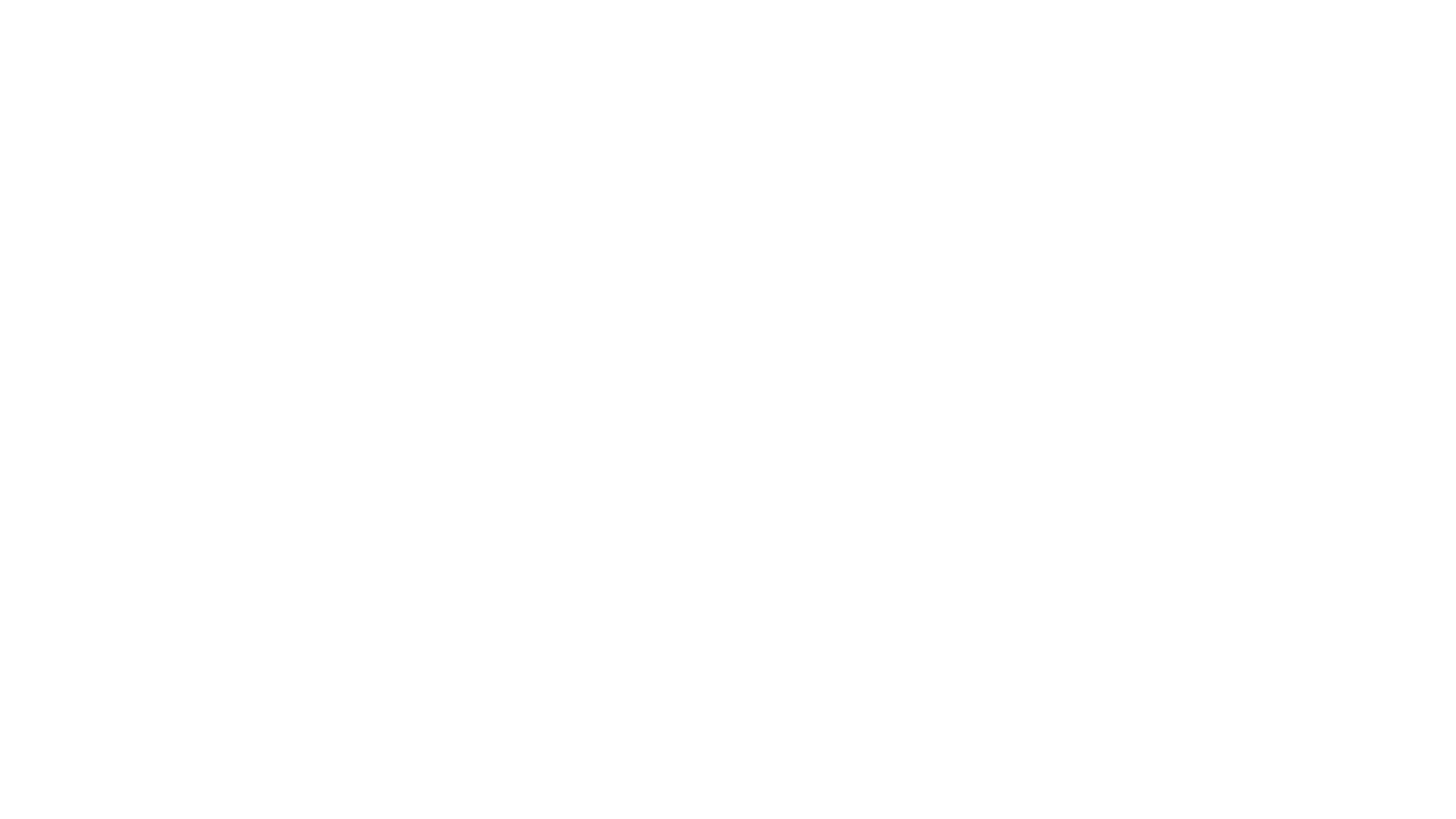 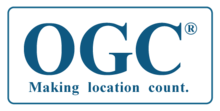 The Data Standards Problem
We needed a common way to represent and communicate the data
Standards for sensor data already exist, there was no need to create new standards
OGC Sensor Observation Service
OGC Water ML 2 and Sensor ML
The Open Geospatial Consortium is an open-source, international standards setting body
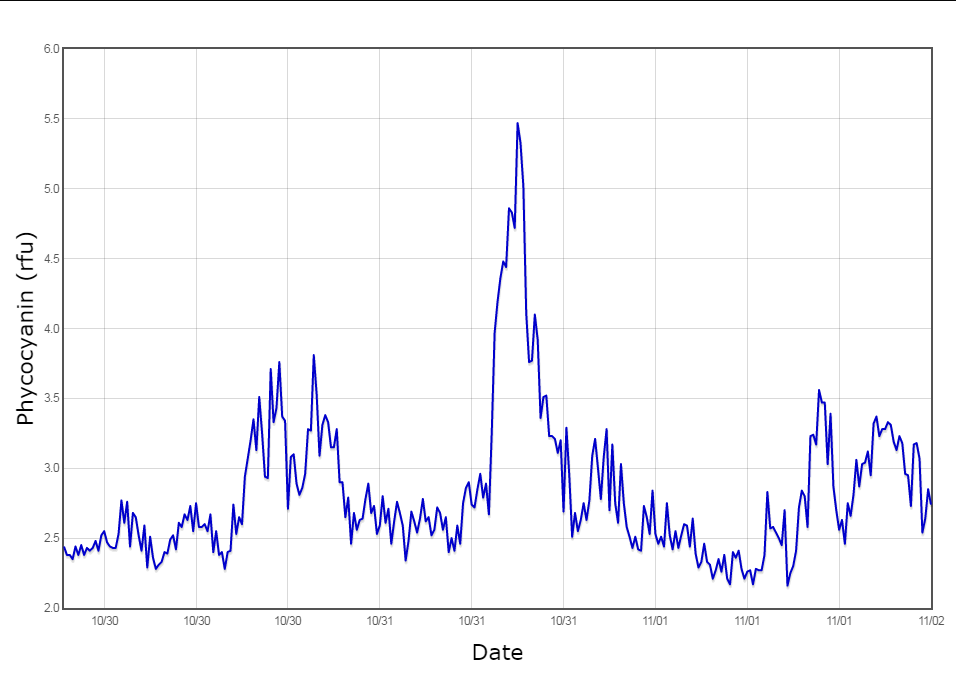 2
[Speaker Notes: This would be equivalent to the banking OFX standard in terms of what this accomplishes.  These are also, by the way, the same standards that were used in the National Flood Interoperability Experiment]
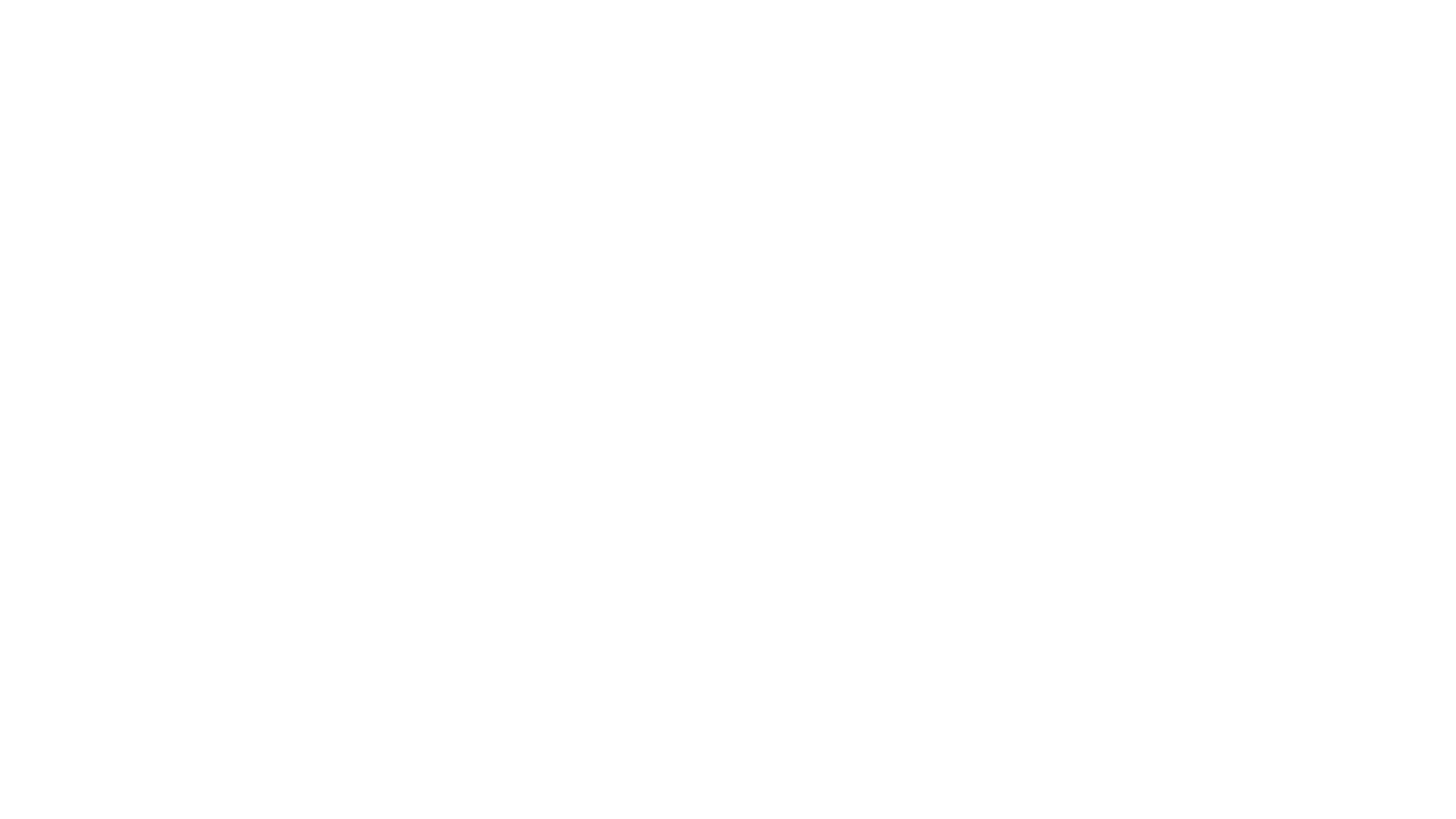 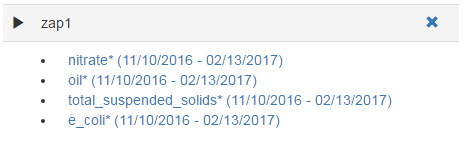 The Metadata Problem
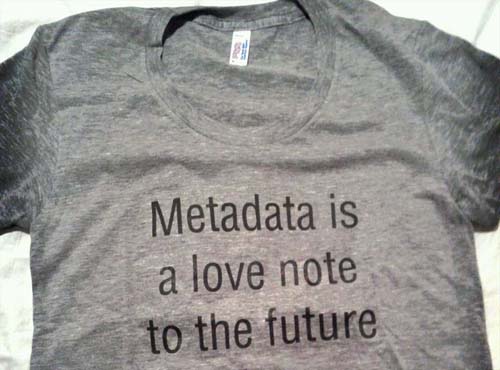 Needed a standard way to answer the following questions:
What data are available and for what parameters?
What data can I use?
What’s the quality of the data?
We had to develop standard ways to do this (no existing standard existed)
Further work needs to be done in this area
3
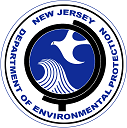 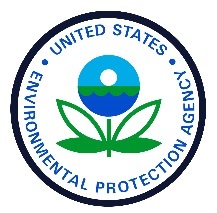 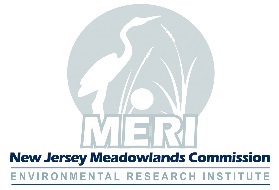 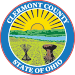 A New Approach for Sharing Data
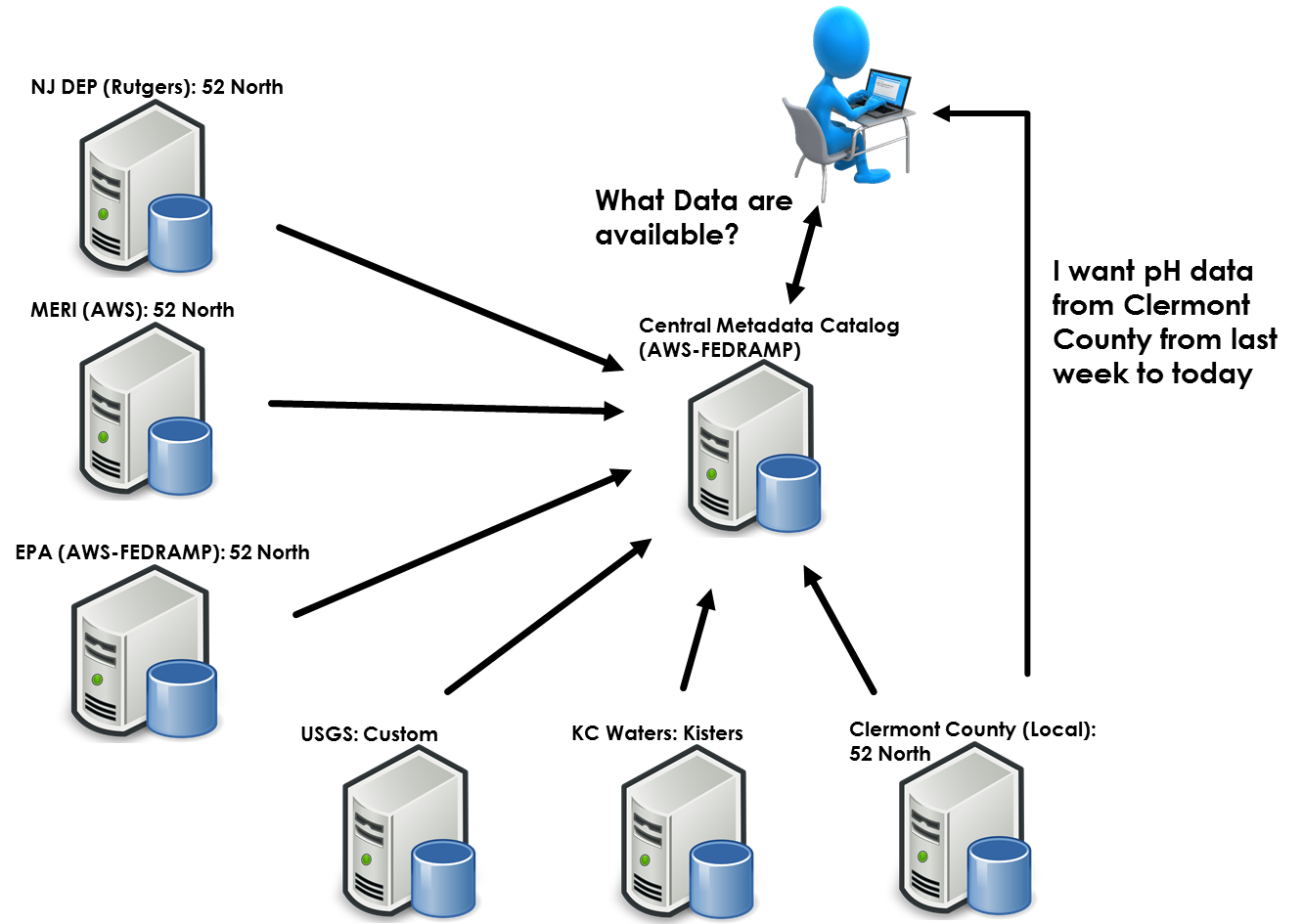 How do you solve the problem of multiple data providers with large amounts of data that have the potential to change every 3-15 minutes?

Used a central catalog/index that references every data owner’s assets with the corresponding metadata for each sensor
Allowed for quick searching and discovery of available data
This approach is similar to how Google allows you to search the internet
Actual data comes from the partners systems in real-time
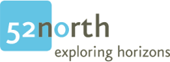 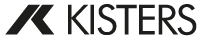 4
Improved Sensor Registration Process and QAQC implementation
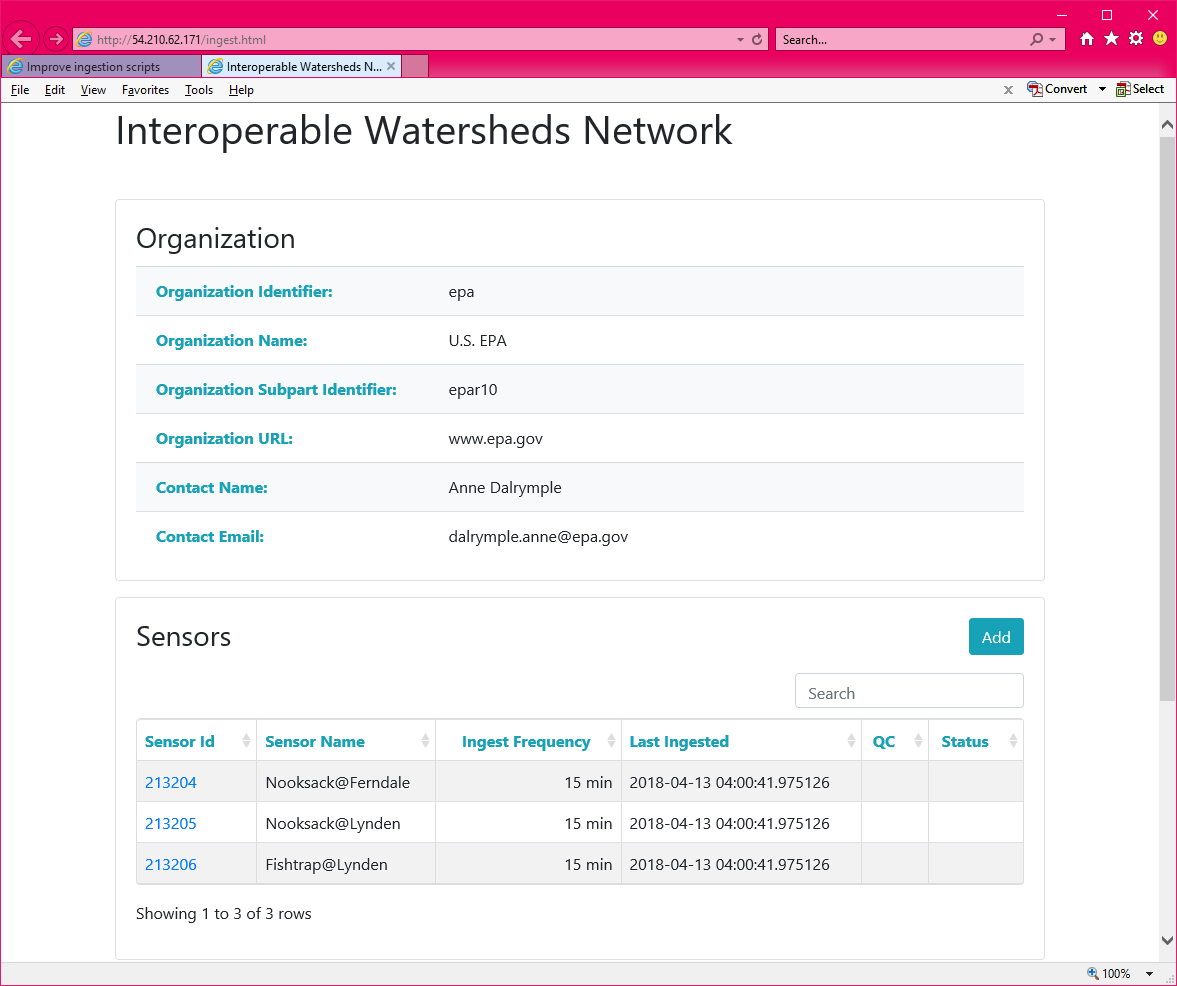 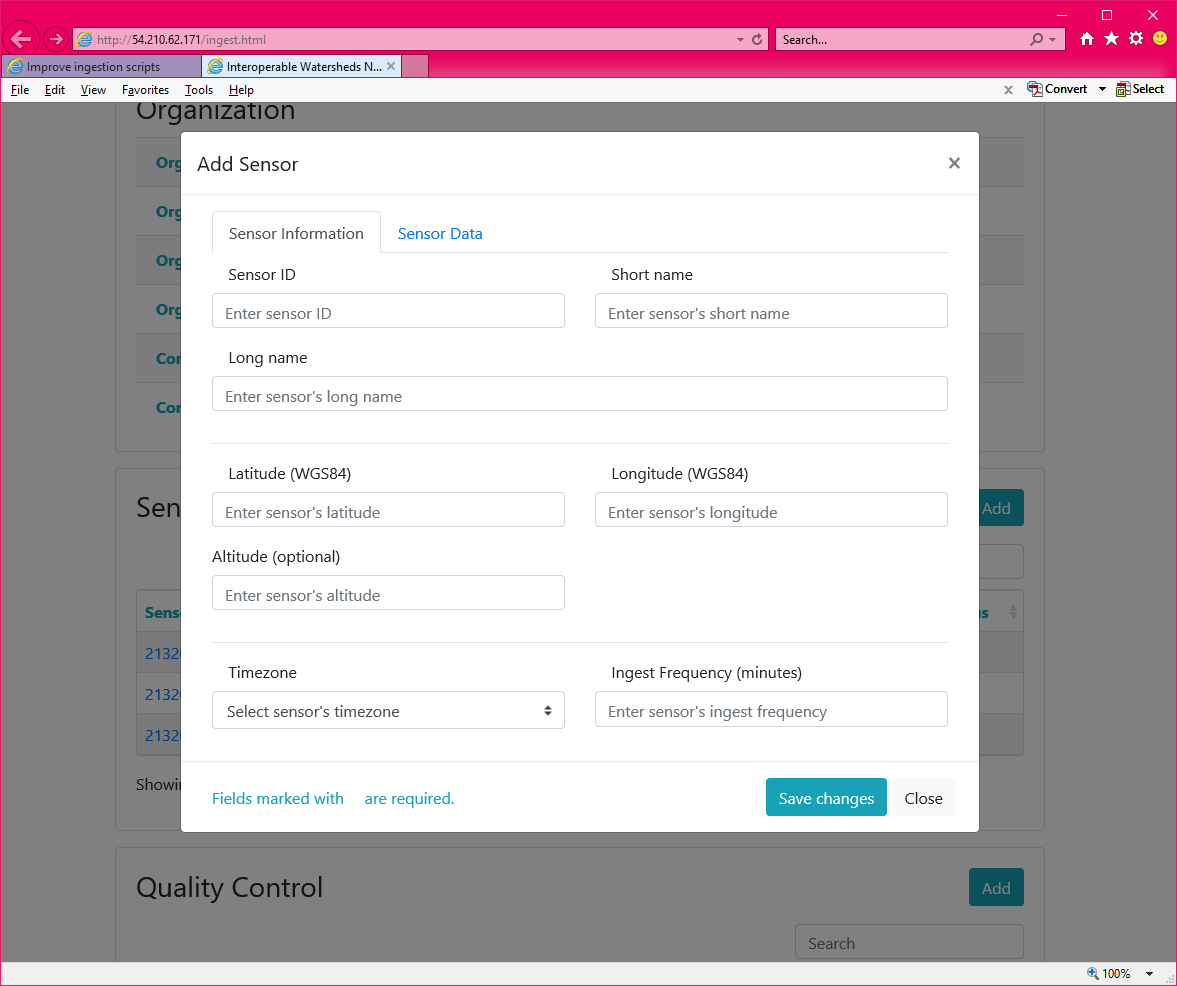 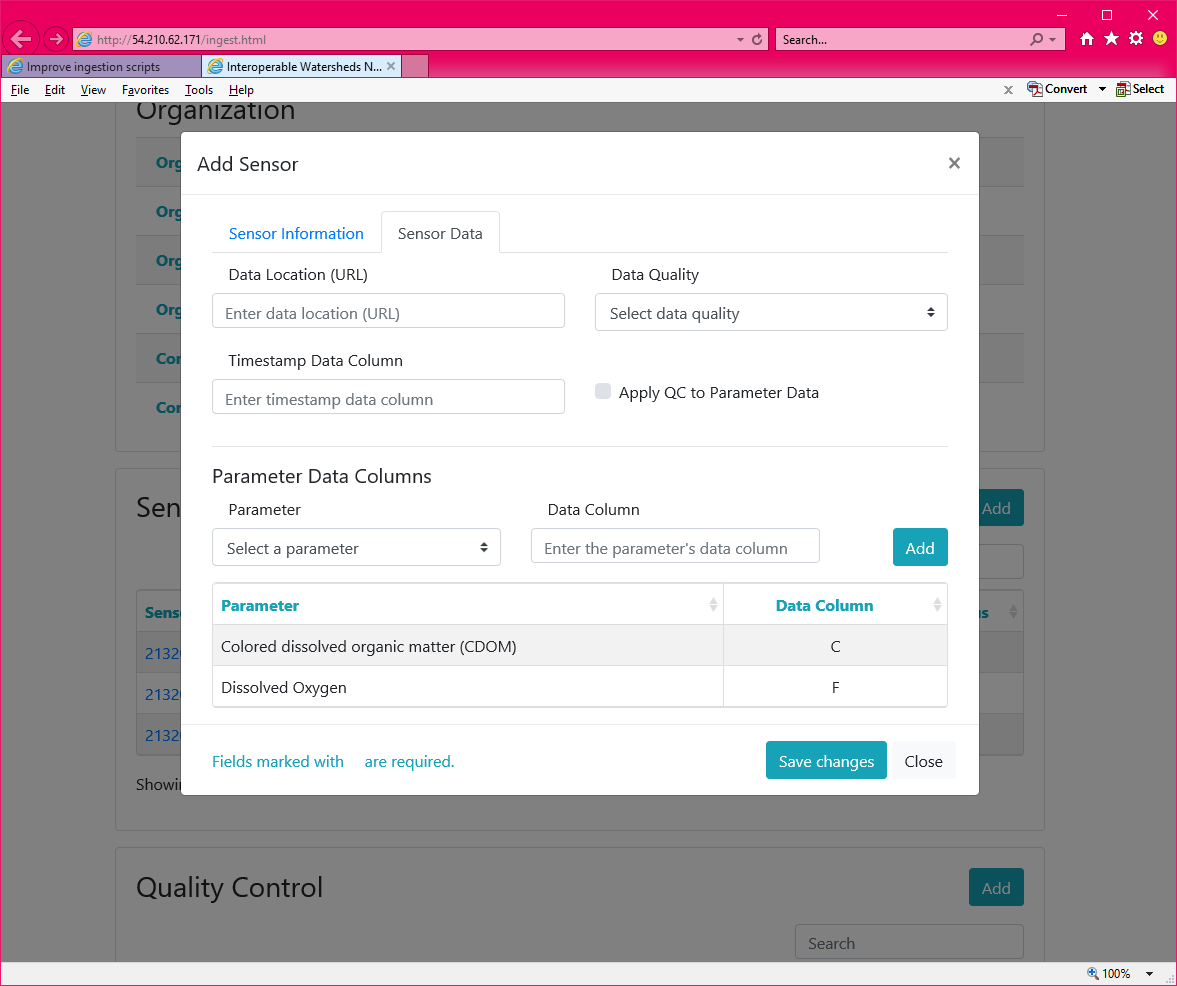 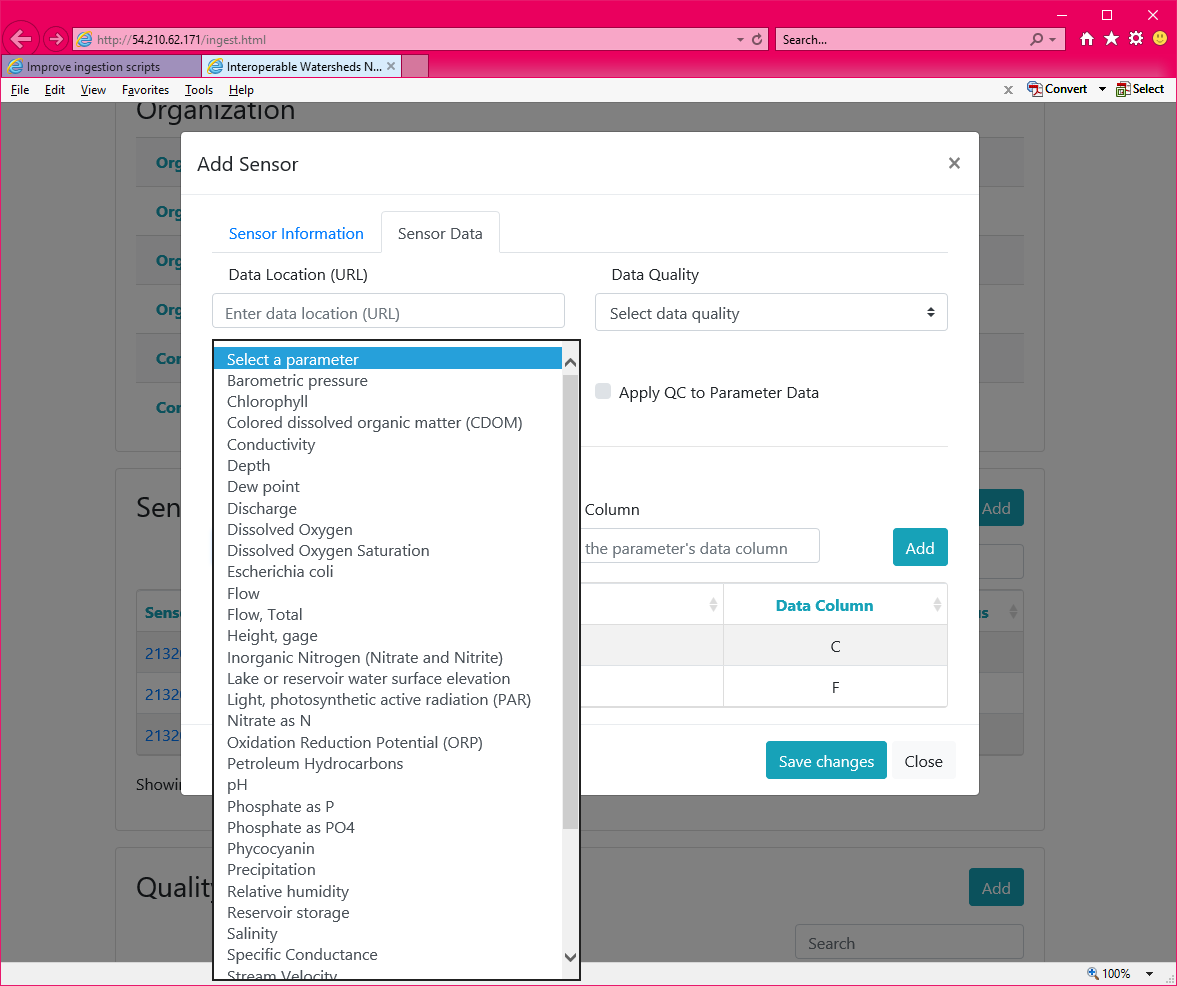 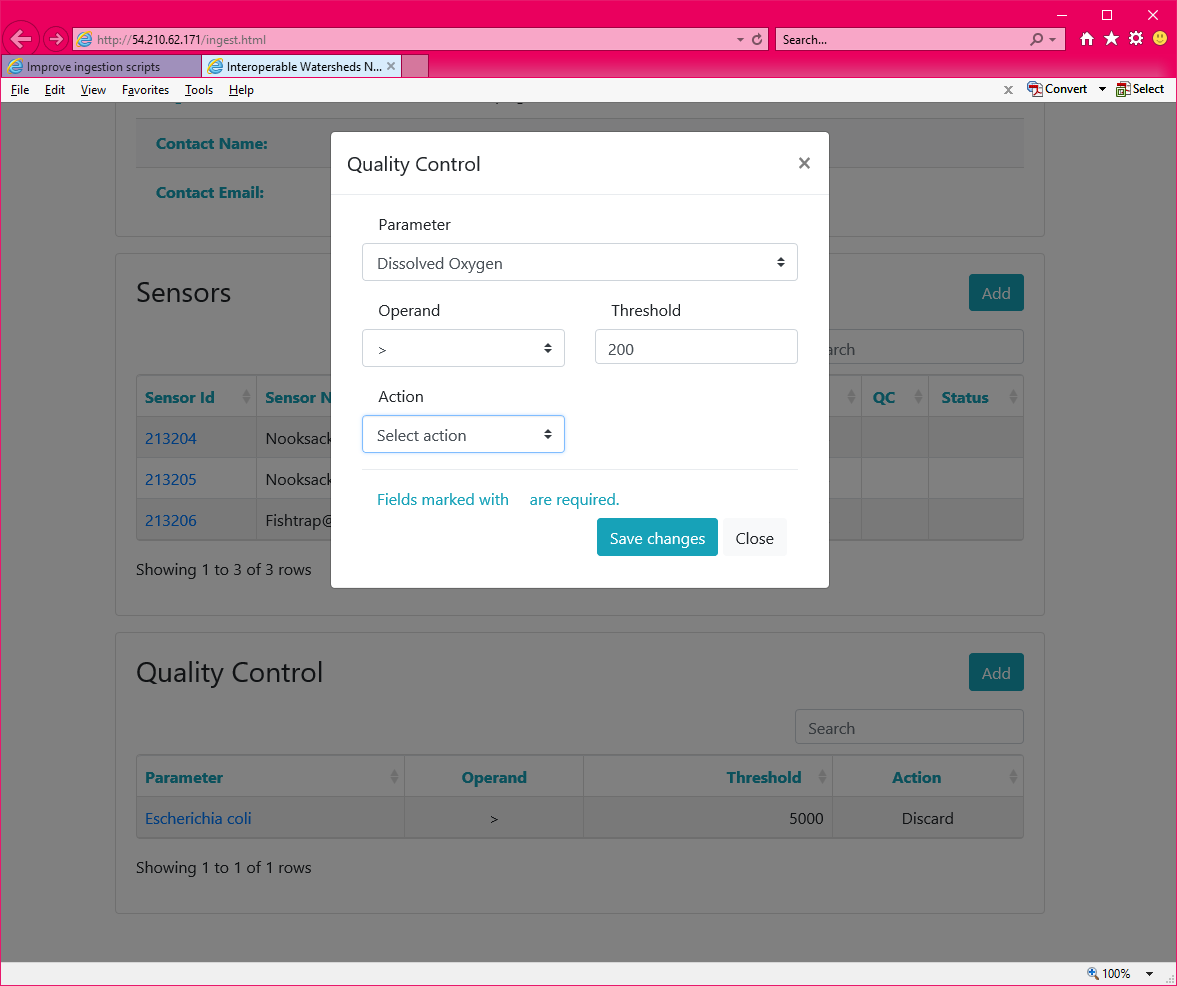 Real.m in Action
View Favorite Sites
Discover Sensors
See Current Readings
Understand Trends
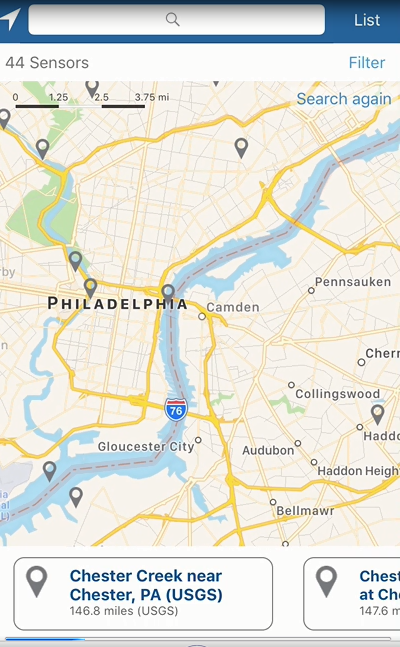 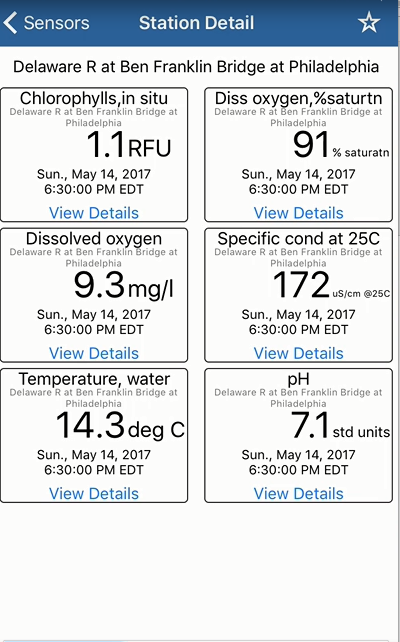 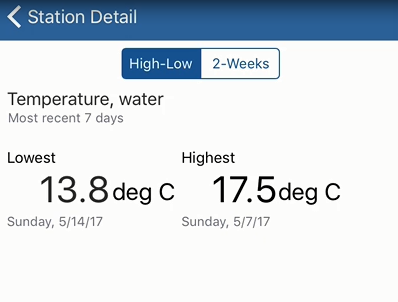 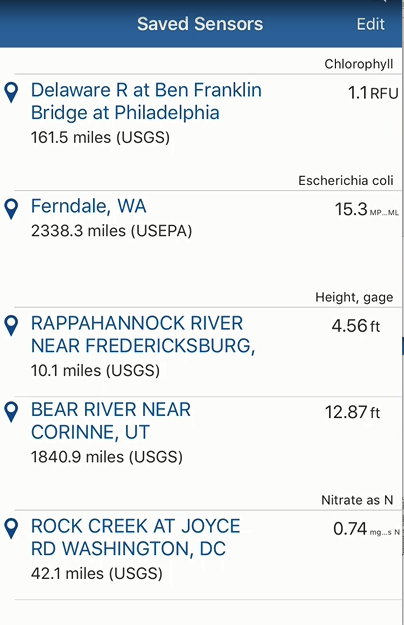 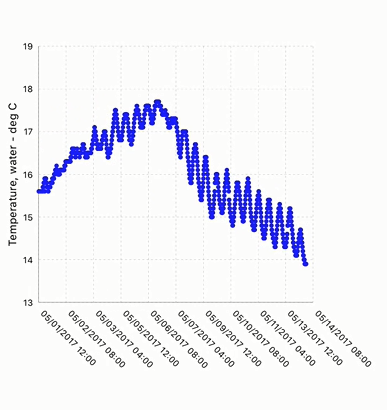 11
August 9, 2017
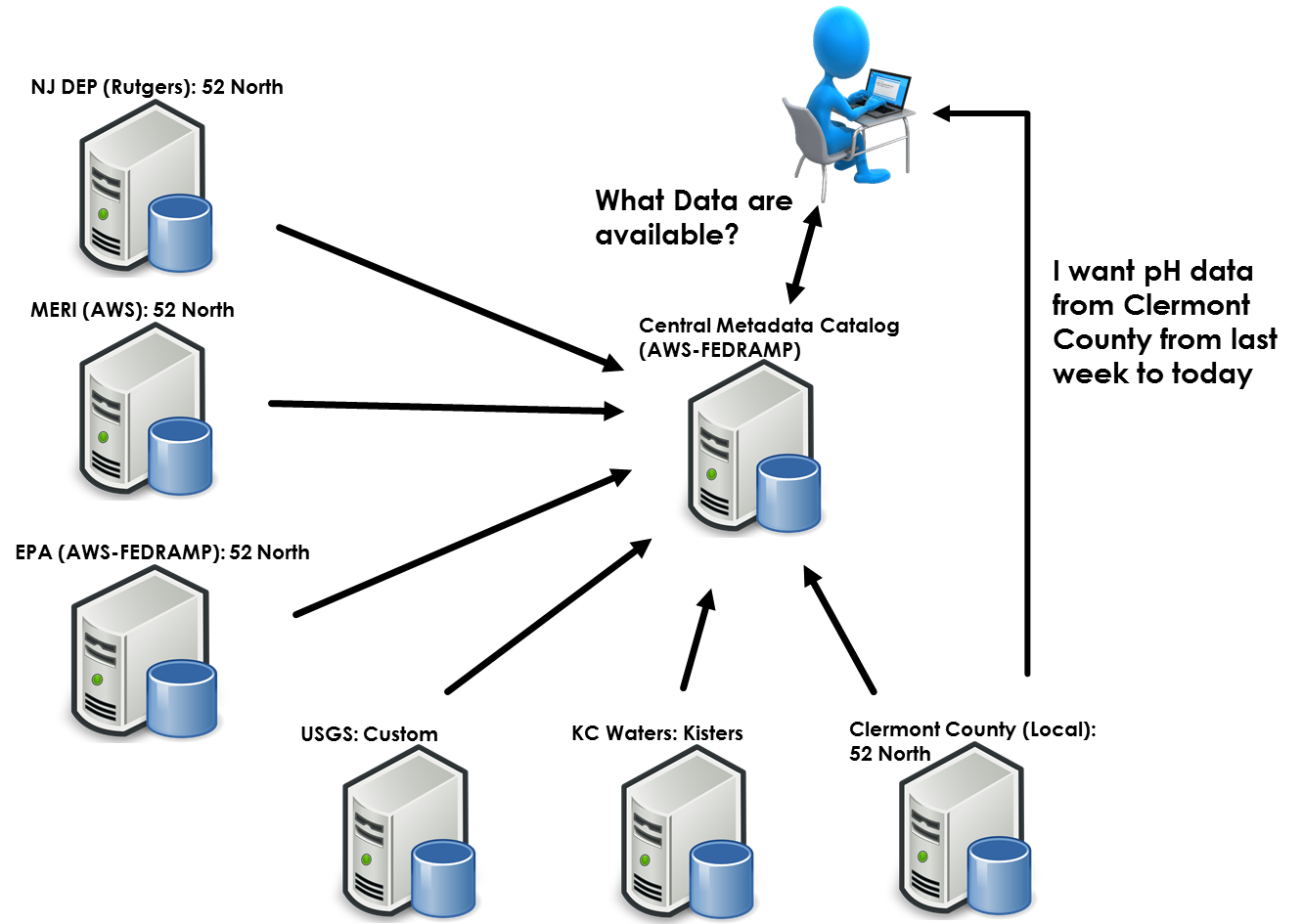 12